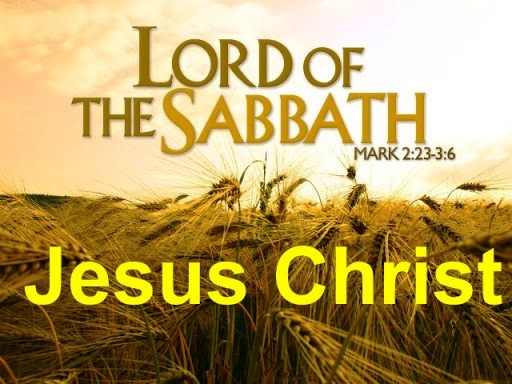 A Question of Fasting
The issue here is not one of picking the grain but rather that they were doing so on the Sabbath

The disciples are accused of doing something not lawful

The disciples were not actually doing any work, they were simply hungry and so they ate

To say picking grain and eating it was working was a stretch further than the Law intended
Mk 2:23-24 “23 Now it happened that He went through the grainfields on the Sabbath; and as they went His disciples began to pluck the heads of grain. 24 And the Pharisees said to Him, “Look, why do they do what is not lawful on the Sabbath?”
Jesus takes them right back to the scriptures (which they were supposed to be experts in) to the account of David and the showbread

Jesus was trying to teach them that human needs are more important than ceremonial law
25 But He said to them, “Have you never read what David did when he was in need and hungry, he and those with him: 26 how he went into the house of God in the days of Abiathar the high priest, and ate the showbread, which is not lawful to eat except for the priests, and also gave some to those who were with him?”
God created man and woman on the 6th day and then He rested on the 7th

Note that man came first and then He created the Sabbath day for man

Sabbath means rest, cessation, inactivity

The Sabbath was given to man by God to allow him one day of rest from the busy work of life
27 And He said to them, “The Sabbath was made for man, and not man for the Sabbath. 28 Therefore the Son of Man is also Lord of the Sabbath.”
The Jews had perverted this great gift

The Pharisees questioned why Jesus would allow His disciples to pick and eat grain on the Sabbath

Jesus reminds them that He is Lord of all, even the Sabbath

He reminds them He has the authority to determine how it should be observed
27 And He said to them, “The Sabbath was made for man, and not man for the Sabbath. 28 Therefore the Son of Man is also Lord of the Sabbath.”
Once again we find Christ entering the place of worship

Upon His arrival Christ sees a man with a withered hand
Mark 3:1 “3 And He entered the synagogue again, and a man was there who had a withered hand.
Now that Christ has defended His disciples after their actions were questioned the Pharisees were looking for an opportunity to accuse Him of some unlawful act

The attitude and desire of the Pharisees is becoming very clear… they want to find a way to rid themselves of Jesus
2 So they watched Him closely, whether He would heal him on the Sabbath, so that they might accuse Him.
Jesus calls the man to Him

Jesus then puts the Pharisees on the spot by asking them a question about what is lawful to do on the Sabbath

They refused to answer by remaining silent
3 And He said to the man who had the withered hand, “Step forward.” 4 Then He said to them, “Is it lawful on the Sabbath to do good or to do evil, to save life or to kill?” But they kept silent.”
Christ becomes angry with the attitude of the Pharisees

Christ then tells the man to hold out his hand… and once that command was followed He completely restored the man’s hand
5 And when He had looked around at them with anger, being grieved by the hardness of their hearts, He said to the man, “Stretch out your hand.” And he stretched it out, and his hand was restored as whole as the other.”
The Pharisees become so angry with Christ at this point that they began to work with the Herodians on a way to kill Him

Under any other circumstances the Pharisees would want nothing to do with the Herodians

This is a perfect example of the concept the enemy of my enemy is my friend
6 Then the Pharisees went out and immediately plotted with the Herodians against Him, how they might destroy Him.”